Error Correction
Retransmission
Forward Error Correction
Error Correction
Error Correction by Retransmission
When an error is discovered, the receiver can have the sender retransmit the entire data unit (related to flow and error control protocols).
Forward Error Correction (FEC)
- In this method, a receiver can use an error-correcting code, which automatically corrects certain errors.
- Error correcting codes are more sophisticated than error detection codes and require more redundancy bits.
- The simplest case is single-bit errors. It can be detected by the addition of a redundant (parity) bit. This additional bit can detect single-bit error because it must distinguish between only two conditions: error or no error. A bit has two states (0 and 1) and these are sufficient for this level of detection.
- For single-bit error correction, two states are enough to detect an error but not to correct it. To correct the error, the receiver simply reverses the value of the altered bit and to do so, it must know which bit is in error – the secret of error correction.
- To correct a single-bit error in an ASCII character, the error correction code must determine which of the 7 bits has changed, so we have eight states : no error, error in position 1, error in position 2 , …., error in position 7
- For ASCII code, it needs a three-bit redundancy code (000-111) 
- But what if an error occurs in the redundancy bits themselves? Additional bits are necessary to cover all possible error locations. (7 + 3 = 10).
- To calculate the number of redundancy bits (R) required to correct a    given number of data bit (M)
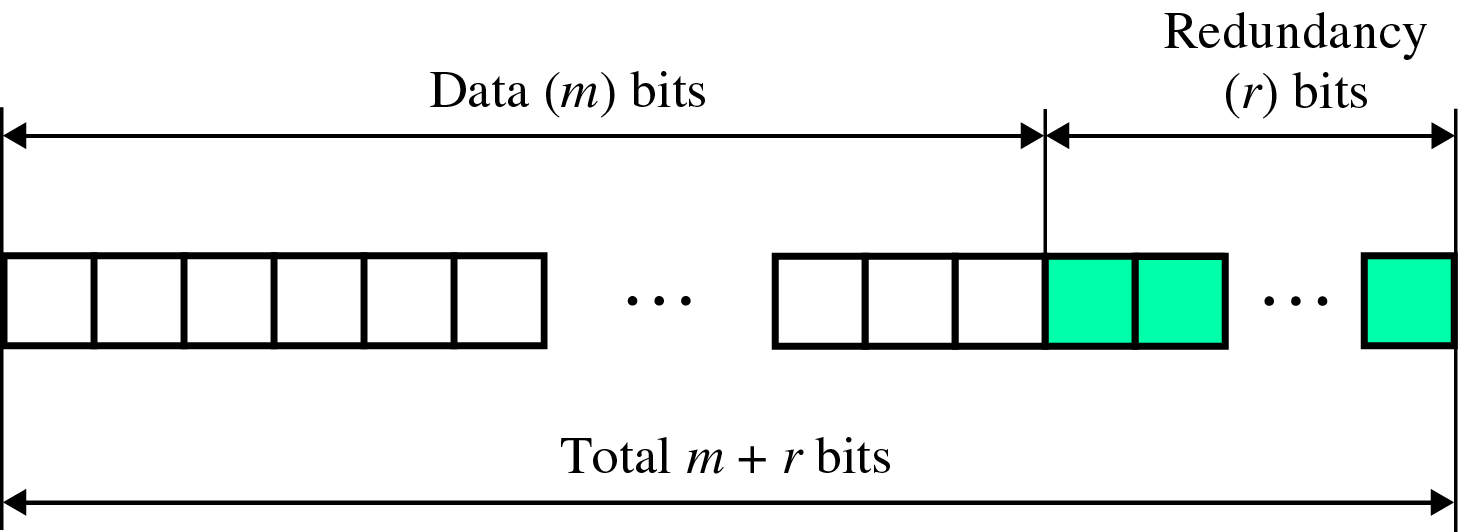 -If the total number of bits in a transmittable unit is m+r, then r must be able to indicate at least m+r+1 different states
                                         2r  m + r + 1
ex) For value of  m is 7(ASCII) , the smallest r value   that can satisfy this equation is 4 
	                            24  7 + 4 + 1
Relationship between data and redundancy bits
Hamming Code :
- Developed by R.W.Hamming
- The key to the Hamming Code is the use of extra parity bits to allow the identification of a single error. Create the code word as follows: 

Mark all bit positions that are powers of two as parity bits. (positions 1, 2, 4, 8, 16, 32, 64, etc.) 

2)  All other bit positions are for the data to be encoded. (positions 3, 5, 6, 7, 9, 10, 11, 12, 13, 14, 15, 17, etc.) 

3) Each parity bit calculates the parity for some of the bits in the code word. The position of the parity bit determines the sequence of bits that it alternately checks and skips. Position 1: check 1 bit, skip 1 bit, check 1 bit, skip 1 bit, etc. (1,3,5,7,9,11,13,15,...)Position 2: check 2 bits, skip 2 bits, check 2 bits, skip 2 bits, etc. (2,3,6,7,10,11,14,15,...)Position 4: check 4 bits, skip 4 bits, check 4 bits, skip 4 bits, etc.  (4,5,6,7,12,13,14,15,20,21,22,23,...)Position 8: check 8 bits, skip 8 bits, check 8 bits, skip 8 bits, etc. (8-15,24-31,40-47,...)Position 16: check 16 bits, skip 16 bits, check 16 bits, skip 16 bits, etc. (16-31,48-63,80-95,...)Position 32: check 32 bits, skip 32 bits, check 32 bits, skip 32 bits, etc. (32-63,96-127,160-191,...)etc. 

4)  Set a parity bit to 1 if the total number of ones in the positions it checks is odd. Set a parity bit to 0 if the total number of ones in the positions it checks is even.
Example:
- Positions of redundancy bits in Hamming code for 7 bits ASCII (powers of 2)
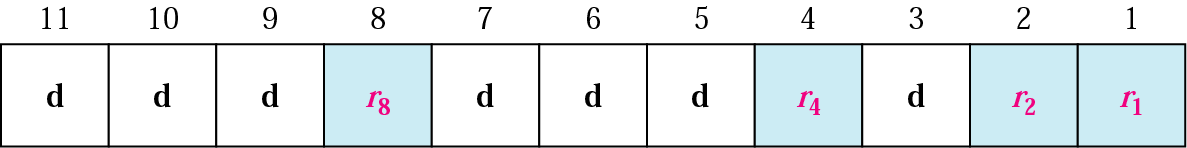 - In the Hamming code, each r bit is the parity bit for one combination of data bits.
r1  =  bits 1, 3, 5, 7, 9, 11
r2  =  bits 2, 3, 6, 7, 10, 11
r4  =  bits 4, 5, 6, 7
r8  =  bits 8, 9, 10, 11
Redundancy bits calculation
Each data bit may be included in more than one calculation
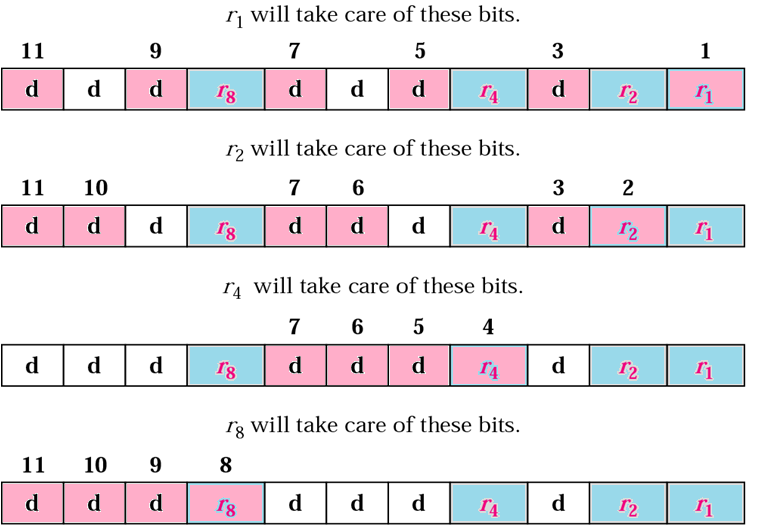 Example of Redundancy bits calculation (r values)
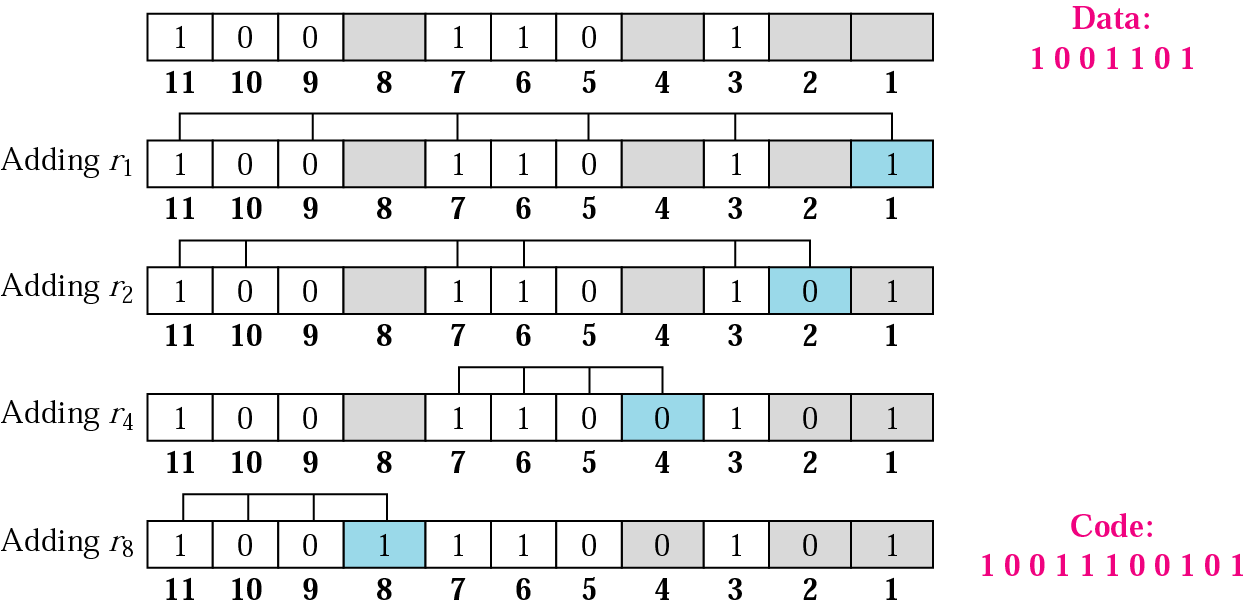 Error detection and correction
Assume that by transmission, the number 7 bit has been changed from 1 to 0
The receiver takes the transmission and recalculate the recalculates 4 new parity bits, using the same sets of bits used by the sender plus the relevant parity r bit for each set. Then it assembles the new parity values into a binary number in order of r position (r8,r4,r2,r1).
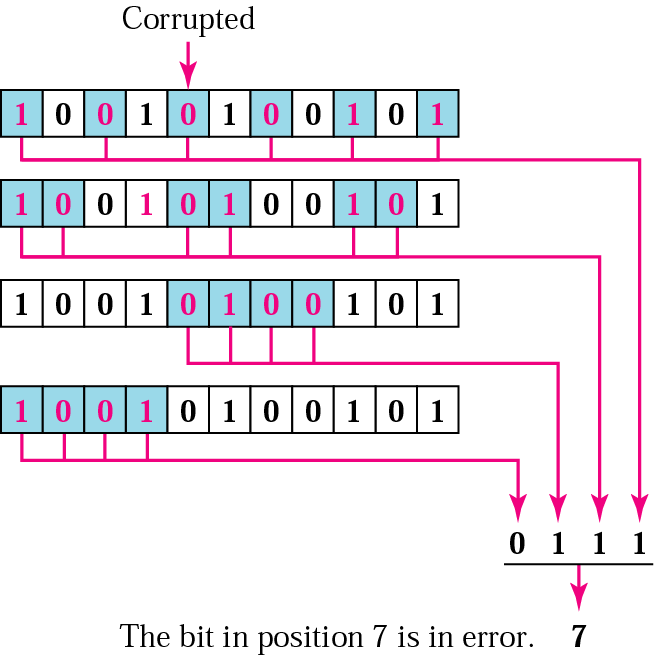 Burst error correction
Although the hamming code cannot correct a burst error directly, it is possible to rearrange the data and then apply the code. Instead of sending all the bits in a data unit together, we can organize N units in a column and then send the first bit of each, followed by the second bit of each, and so on. In this way, if a burst error of M bits occurs  (M < N), then the error does not corrupt M bits of one single unit; It corrupts only 1 bit of a unit. With the Hamming scheme, we can then correct the corrupted bit in each unit.
Burst error correction example
We need to send six data units where each unit is a character with Hamming redundant bits. We organize the bits in columns and rows. We send the first column, then the second column, and so on. Five consecutive bits are corrupted during the actual transmission. When these bits arrive at the destination and are reorganized into data units, each corrupted bit belongs to one unit and is automatically corrected. The trick here is to let the burst error corrupt only 1 bit of each unit.
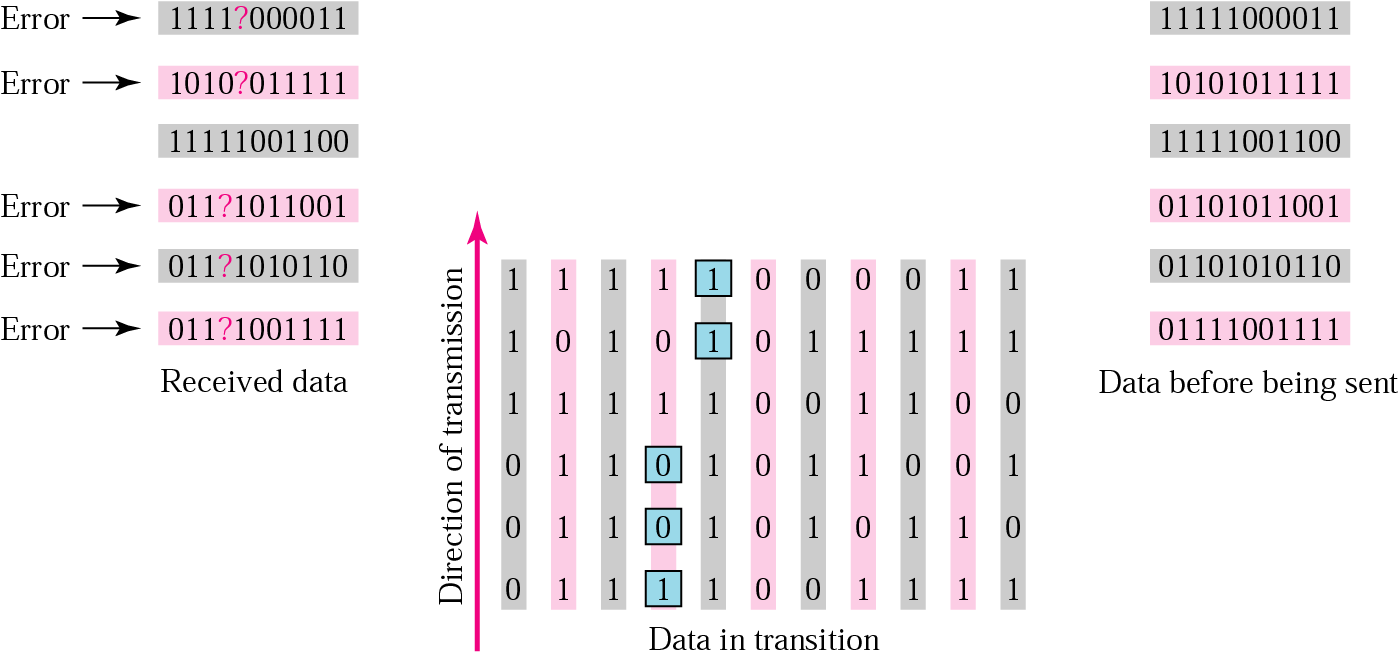